Подвоєння приголосних звуків
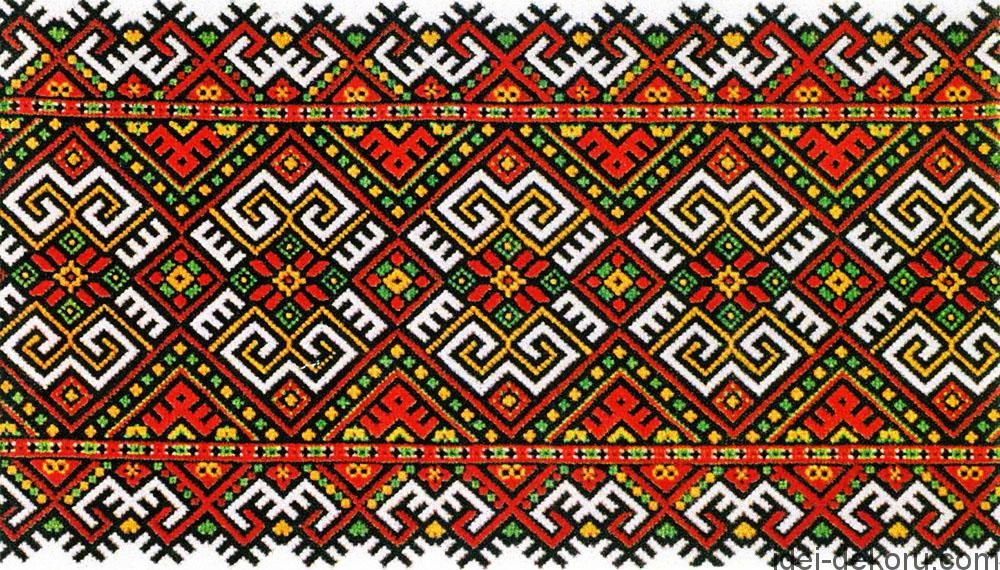 Подвоєння – це збіг двох однакових приголосних звуків на межі значущих частин слова
Наприклад:
День – денний       [ д е н: и й ];
Зуб – беззубий       [ б е и з: у б и й ];
Ріс – розрісся          [ р о з р’ і с’: а ].
Два однакові приголосні звуки можуть збігатися на межі …
Префікса і кореня:

Без + збройний = беззбройний;
Від + дати = віддати.
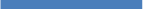 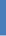 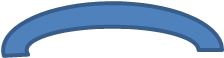 2) Двох префіксів:
Воз + з+ єднати=

возз`єднати
3) Кореня і суфікса:
Сон + н = сонний

Година + ник= годинник
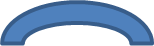 4) Двох суфіксів:
Письмо + ен+ ник = письменник

Ім`я + ен+ ник = іменник
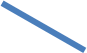 5) Кореня і постфікса  ся:
Ніс + ся = нісся

Роз + ріс + ся = розрісся
6) Двох коренів у складних словах:
Юний + натураліст = юннат

Спортивні + товари =
спорттовари
Мовознавче дослідження
Туман – туманний, 
ячмінь – ячмінний, 
кордон – кордонний, 
стіна – стінний, 
зміна – змінний, 
машина – машинний, 
осінь – осінній.
Мовознавче дослідження
Наддніпрянська,
 беззвучний,
 беззоряне,
 беззаконні, 
 беззбройна, 
 бездонний,  
наддеснянське,
       безсонні.
У прикметниках, утворених від іменників за допомогою суфіксів –ан-, (-ян-), -ин-, -їн-, літеру н не подвоюємо
Наприклад:
    гречка – гречаний, 
  глина – глиняний,
  бджола – бджолиний,
  соловей – солов’їний.
Словникова робота
Дерев’яний, 
бетонний, 
орлиний,
 юний,
 мільйонний,     
       юннат,  
    голубиний, 
        синій.
Дві НН пишутьсяу прикметниках зі суфіксом-енн-,що надає слову значення «дуже»
Широченний, здоровенний,
страшенний
Дві НН пишутьсяу прикметниках з наголошеними суфіксами  -анн-, -янн-, -енн-,що означають  неможливість або можливість здійснення якоїсь дії
неподоланний, незрівнянний, 

  неоціненний, непримиренний.
З подвоєними літерами НН пишемо також слова
священний, священник, благословенний, натхненний, старанний.
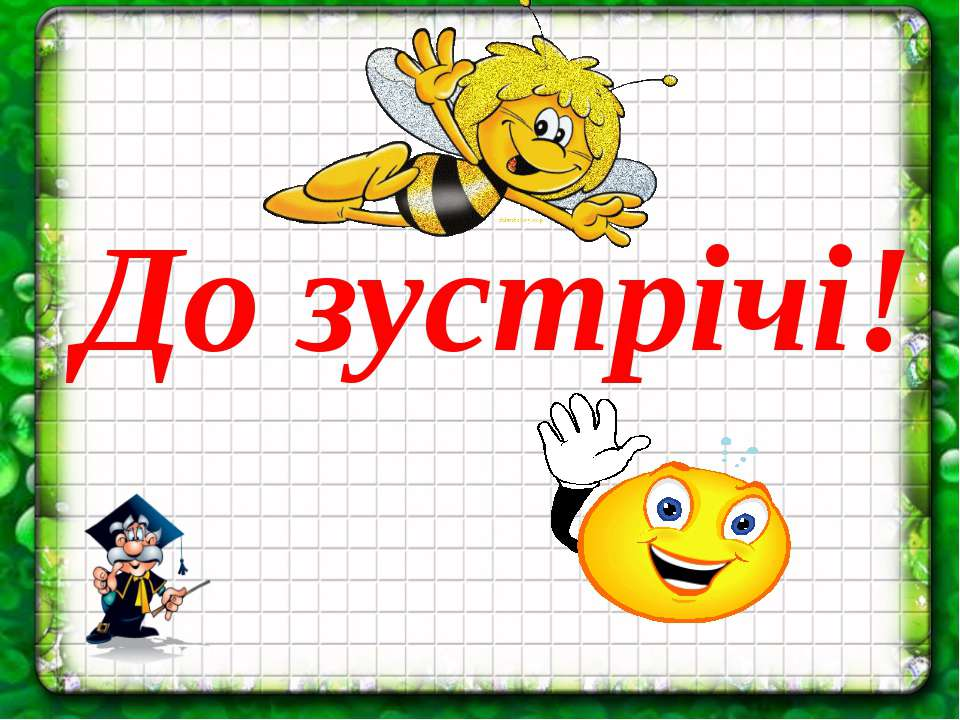